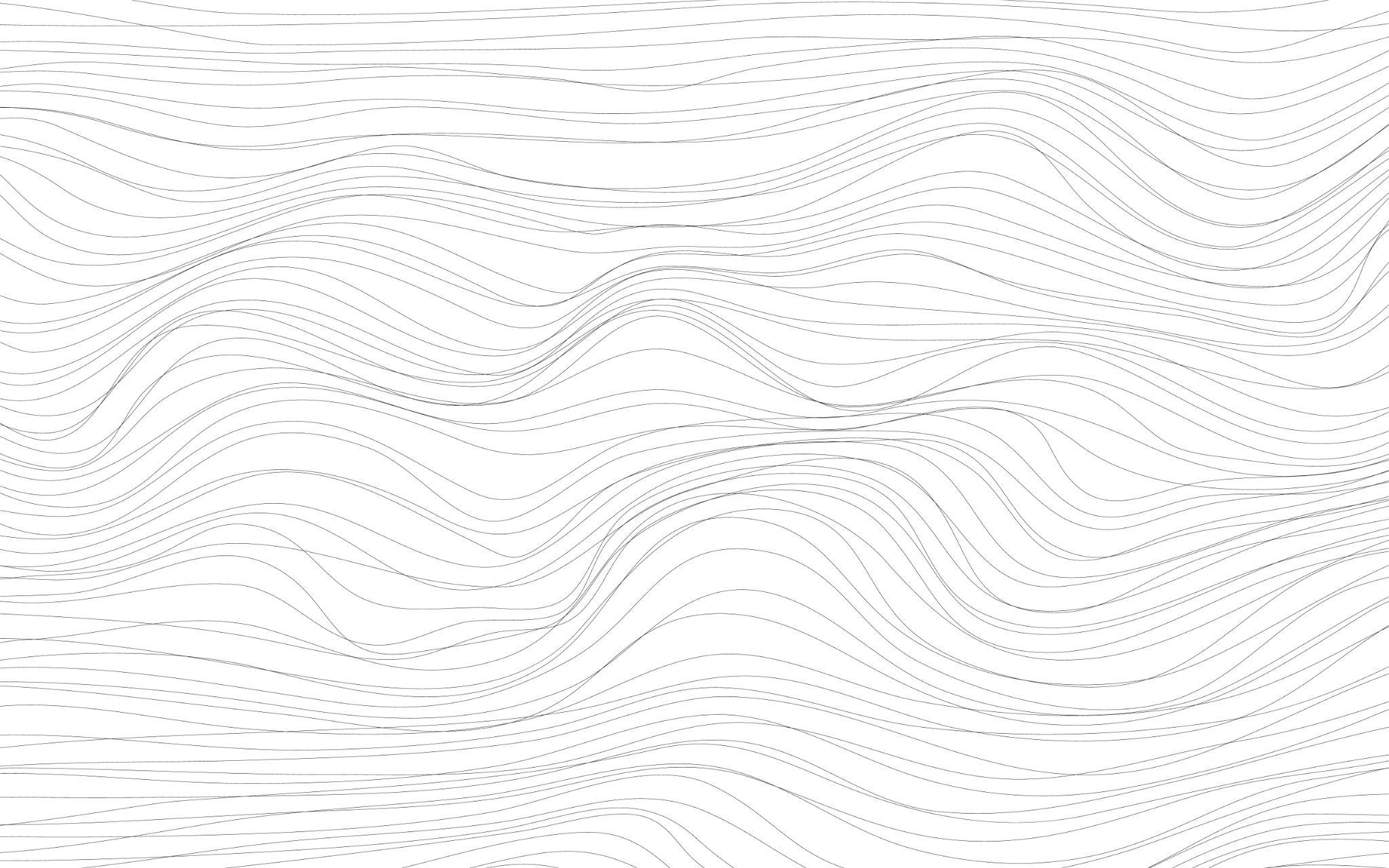 Homework Set #7 Review
(DUE: NOV 19th, 2022 11:59 PM ET)
 CS 0441: Discrete Structures for Computer ScienceWeek 11 Recitation, Nov. 11, 2022 
Section 17064 - Fridays 4 PM
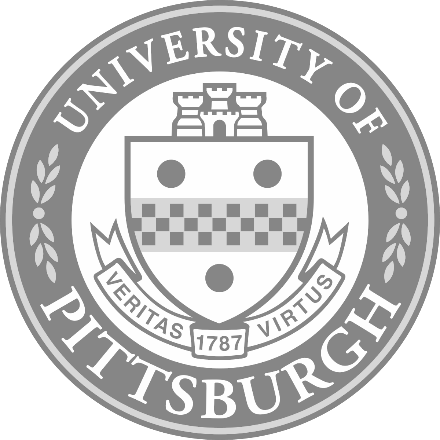 Shinwoo Kim
https://sites.pitt.edu/~shk148/CS0441-2231/

Department of Computer Science
School of Computing & Information
University of Pittsburgh
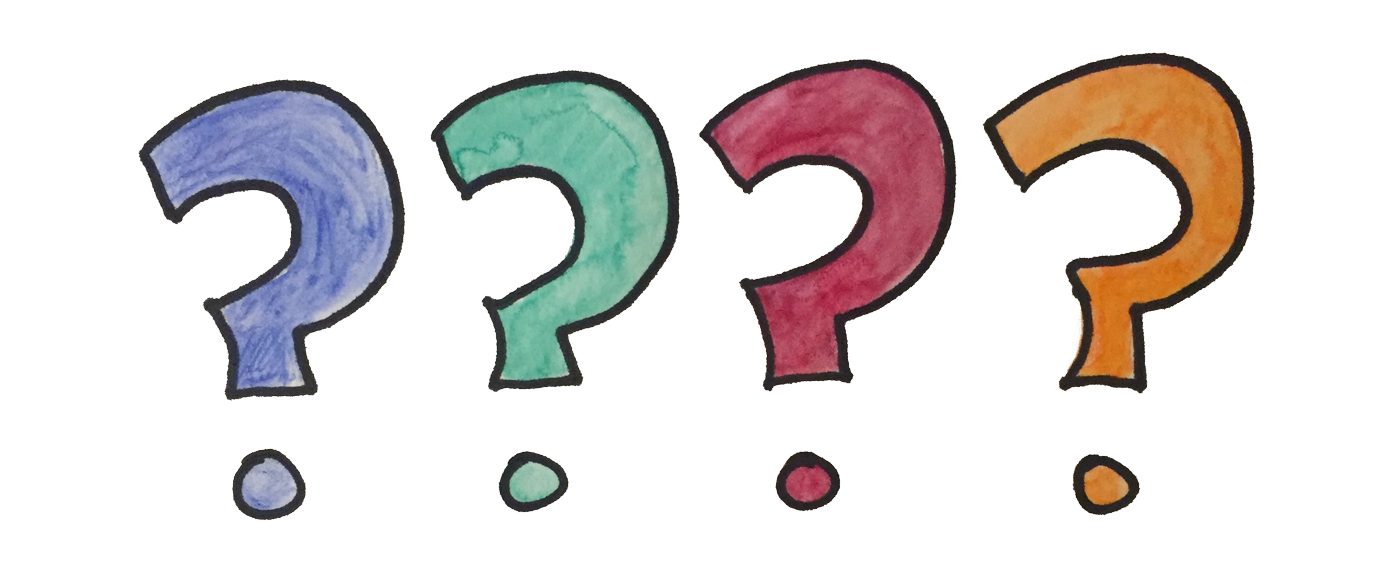 Before we begin,
Do you have any questions?
Homework #7
sec 7.1 #s 4, 12, 24, 36
sec 7.2 #s 2, 6(a)(b), 12, 18(c), 26
sec 7.3 #s 2, 6, 8, 12
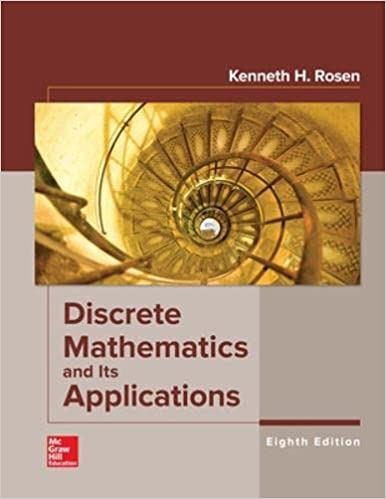 Due: November 19th, 23:59 E (before Thanksgiving break)
Our Options
Work on HW 7
Practice Problems for Ch. 6
Section 7.1 #s 4, 12, 24, 36
An Introduction to Discrete Probability
Q. 7.1.4
What is the probability that a randomly selected day of a leap year (with 366 possible days) is in April?
Q. 7.1.12
What is the probability that a five-card poker hand contains exactly one ace?
Q. 7.1.24
Find the probability of winning a lottery by selecting the correct six integers, where the order in which these integers are selected does not matter, from the positive integers not exceeding… 
30

36

42

48
Q. 7.1.36
Which is more likely: rolling a total of 8 when two dice are rolled or rolling a total of 8 when three dice are rolled?
Section 7.2 #s 2, 6(a)(b), 12, 18(c), 26
Probability Theory
Q. 7.2.2
Find the probability of each outcome when a loaded die is rolled, if a 3 is twice as likely to appear as each of the other five numbers on the die.
Q. 7.2.6 (a)(b)
What is the probability of these events when we randomly select a permutation of {1, 2, 3}?
a) 1 precedes 3.



b) 3 precedes 1.
Q. 7.2.12
Suppose that E and F are events such that p(E) =
0.8 and p(F) = 0.6. Show that p(E ∪ F) ≥ 0.8 and
p(E ∩ F) ≥ 0.4.
Q. 7.2.18 (c)
Assume that the year has 366 days and all birthdays are equally likely.
How many people chosen at random are needed to make the probability greater than 1∕2 that there are at least two people born on the same day of the week?
Q. 7.2.26
Let E be the event that a randomly generated bit string of length three contains an odd number of 1s, and let F be the event that the string starts with 1. Are E and F independent?
Section 7.3 #s 2, 6, 8, 12
Bayes’ Theorem
Q. 7.3.2
Suppose that E and F are events in a sample space and p(E) = 2∕3, p(F) = 3∕4, and p(F ∣ E) = 5∕8.  Find p(E ∣ F).
Q. 7.3.6
When a test for steroids is given to soccer players, 98% of the players taking steroids test positive and 12% of the players not taking steroids test positive. Suppose that 5% of soccer players take steroids. What is the probability that a soccer player who tests positive takes steroids?
Q. 7.3.8
Suppose that one person in 10,000 people has a rare genetic disease. There is an excellent test for the disease; 99.9% of people with the disease test positive and only 0.02% who do not have the disease test positive.
Q. 7.3.12
A space probe near Neptune communicates with Earth using bit strings.
Suppose that in its transmissions it sends a 1 one-third of the time and a 0 two-thirds of the time. 
When a 0 is sent, the probability that it is received correctly is 0.9, and the probability that it is received incorrectly (as a 1) is 0.1.
When a 1 is sent, the probability that it is received correctly is 0.8, and the probability that it is received incorrectly (as a 0) is 0.2.
Find the probability that a 0 is received.
Use Bayes’ theorem to find the probability that a 0 was transmitted, given that a 0 was received.
Q. 7.3.12 (a)
Send 1 : 1/3 (Properly Received 0.8; Incorrect: 0.2)
Send 0: 2/3 (Properly Received 0.9; Incorrect: 0.1)
a) Find the probability that a 0 is received.
Q. 7.3.12 (b)
Send 1 : 1/3 (Properly Received 0.8; Incorrect: 0.2)
Send 0: 2/3 (Properly Received 0.9; Incorrect: 0.1)
b) Use Bayes’ theorem to find the probability that a 0 was transmitted, given that a 0 was received.
Student Feedback for this week
Similar to last week, you’ll have time at the end to fill out the feedback form
Someone please remind me 5 minutes before the end
https://sites.pitt.edu/~shk148/CS0441-2231/#student-feedback 
Please tell me:
How can I improve?
What can I do better?
Was anything confusing?
Or really anything…
Form is fully anonymous. I won't collect names, E-mail, or anything that could identify you.

Feedback is always appreciated.